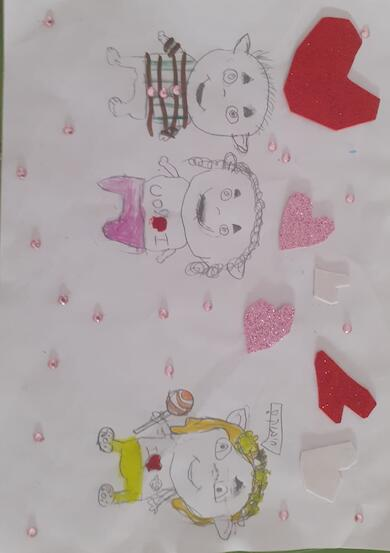 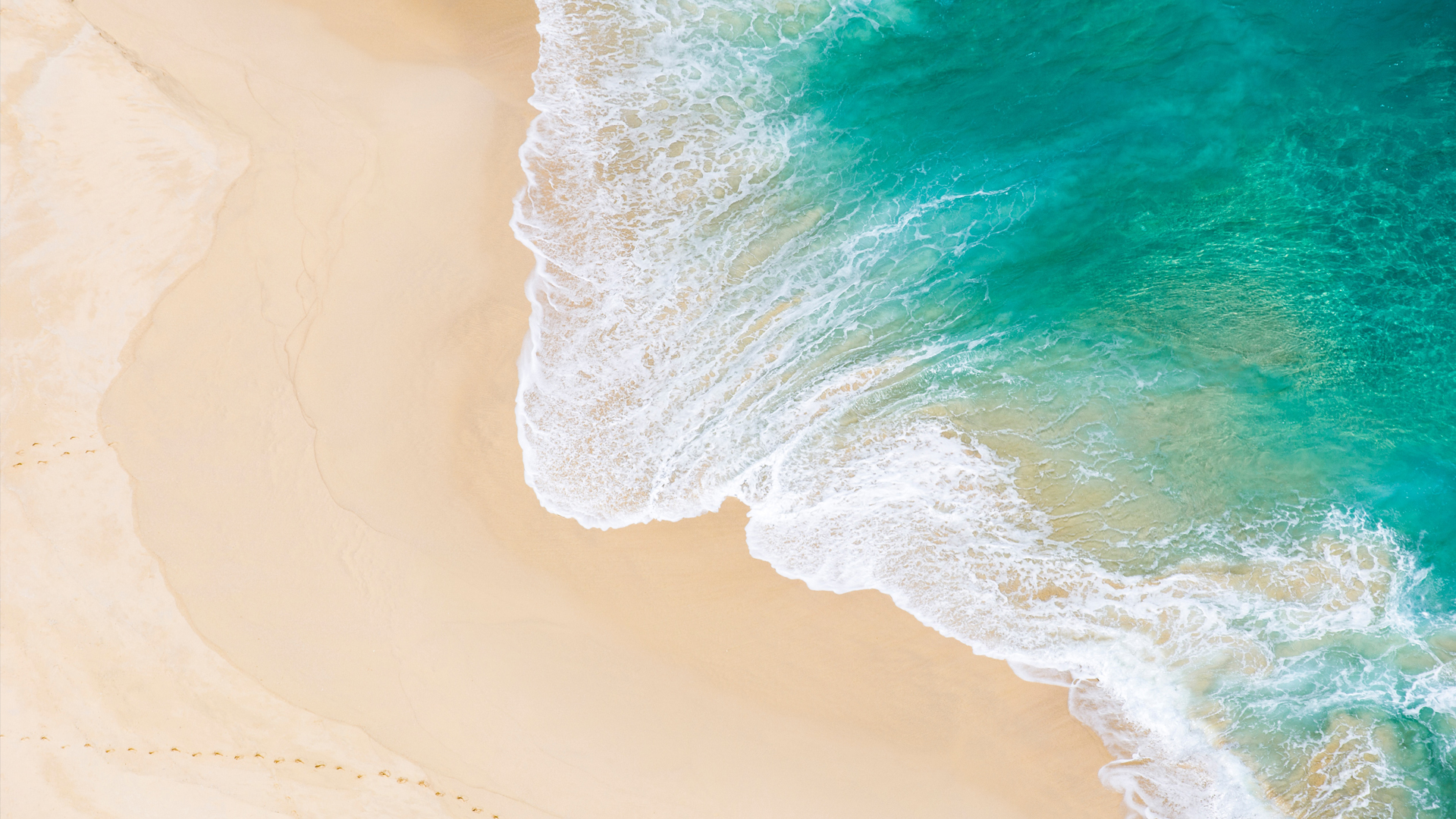 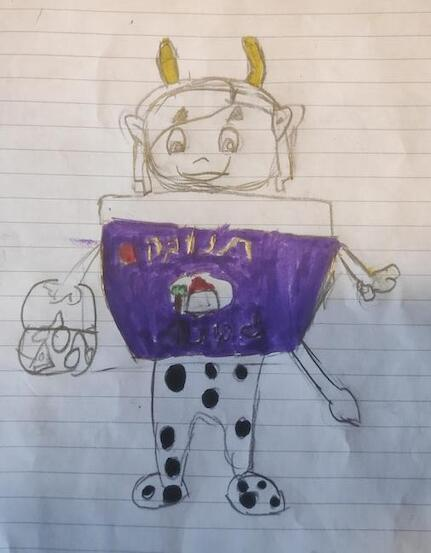 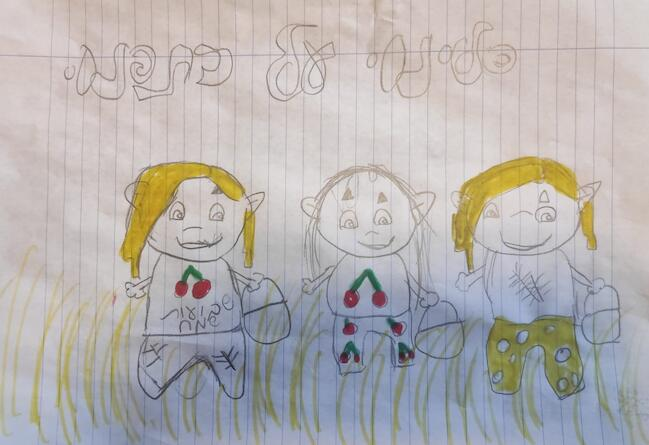 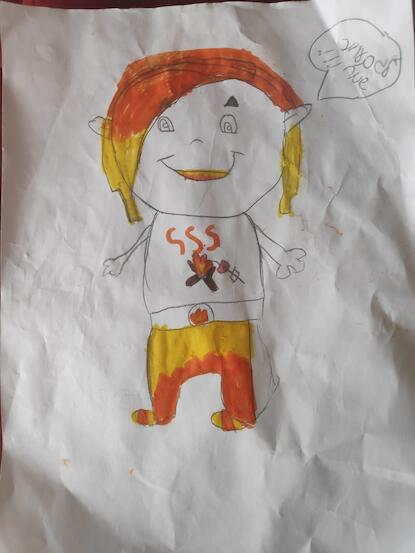 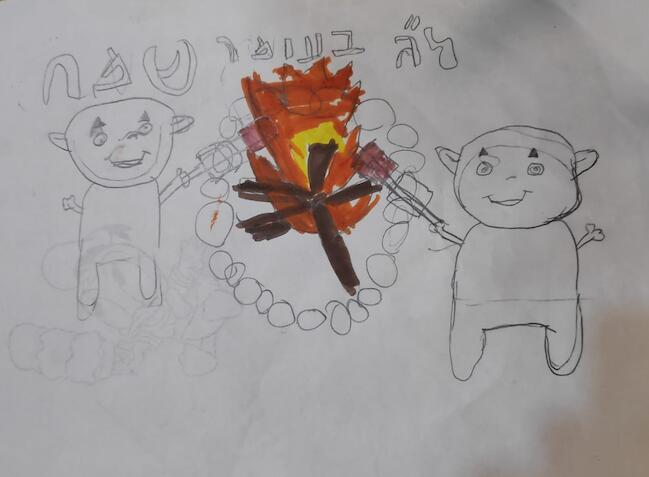 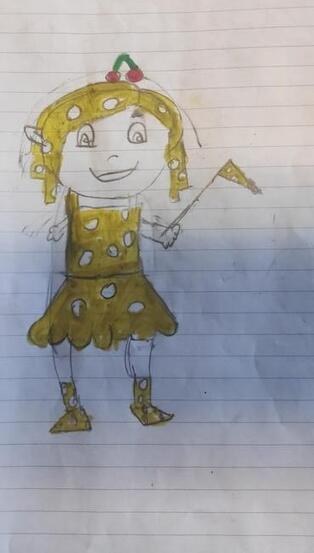 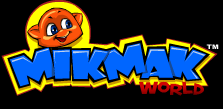 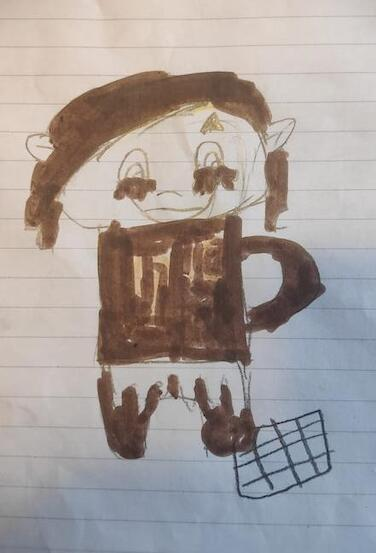 כל מי שמבקש ציור מקבל